Решите ребус
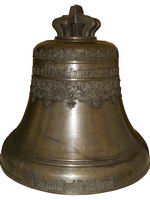 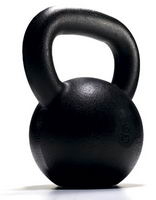 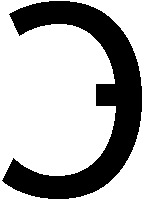 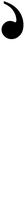 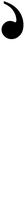 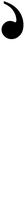 3
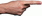 экология
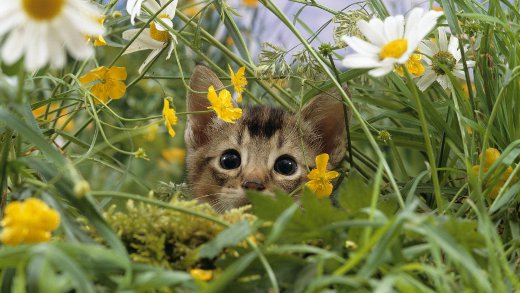 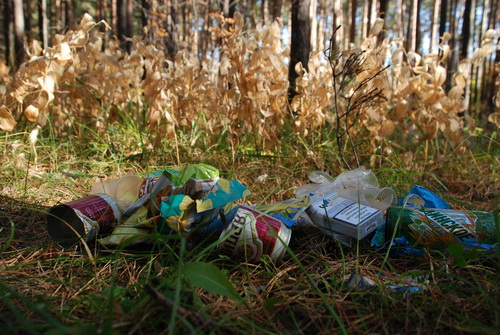 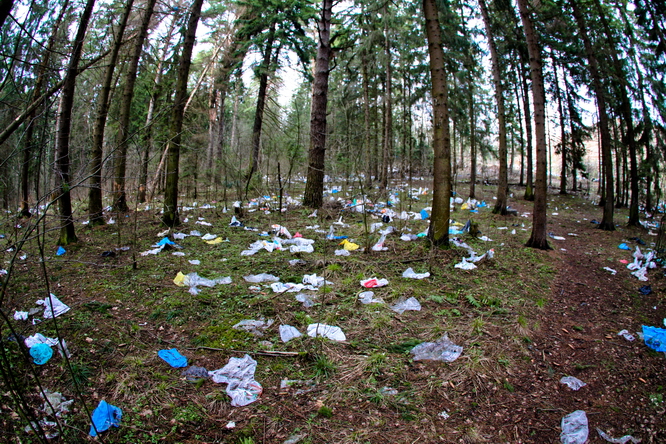 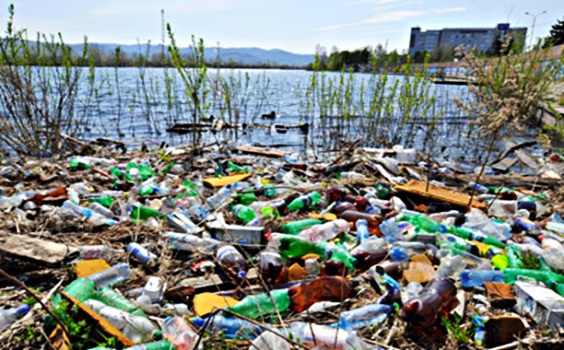 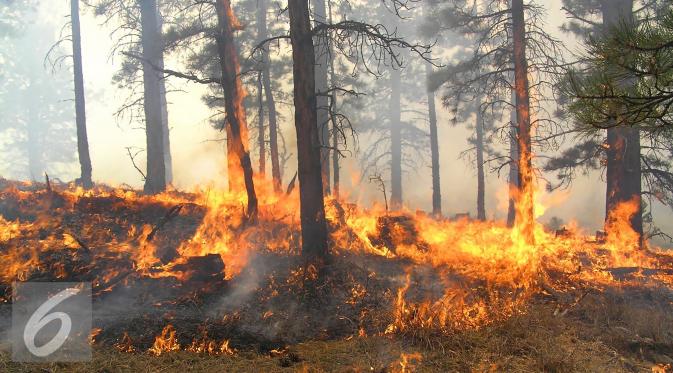 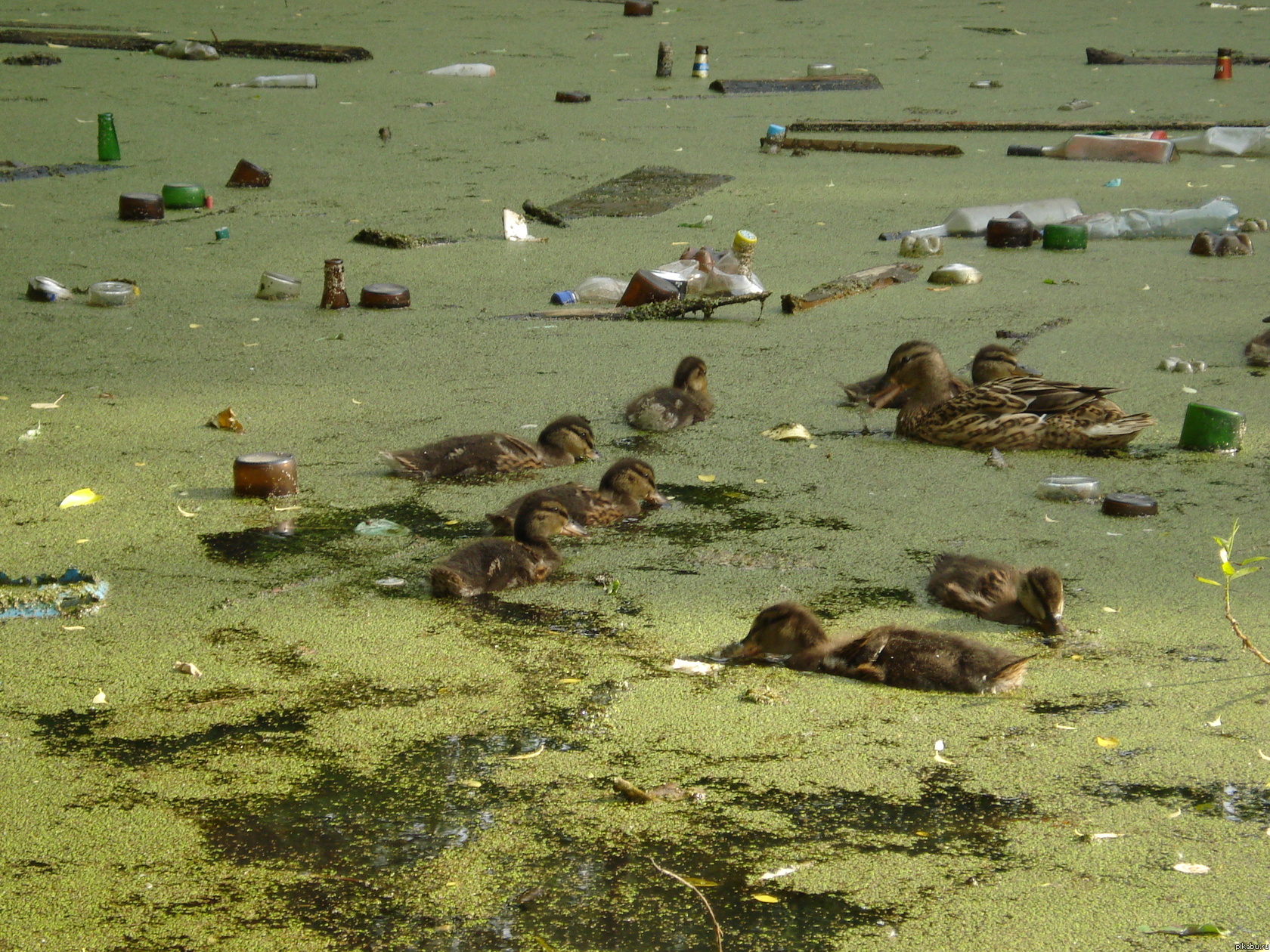 И это только малая часть того вреда, что способен принести человек !!!
Очень важно проведения экологических мероприятий  и воспитывать экологическую культуру
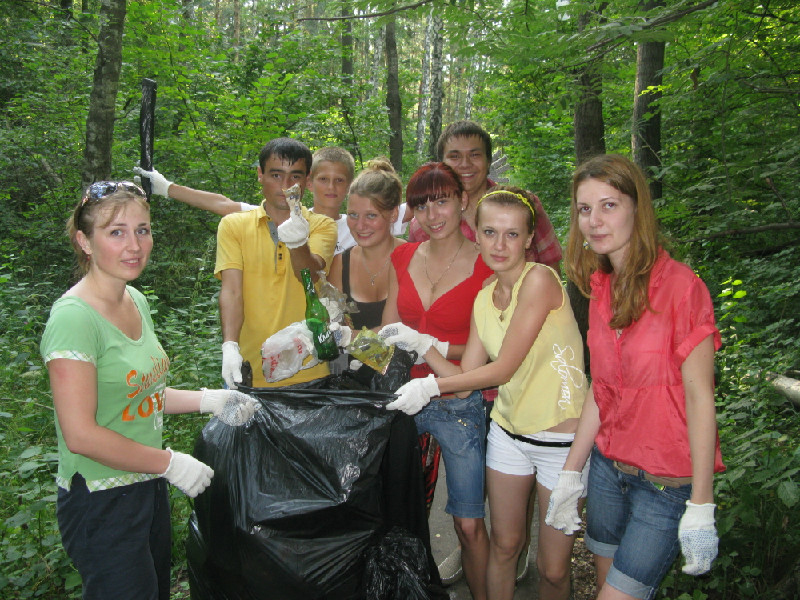 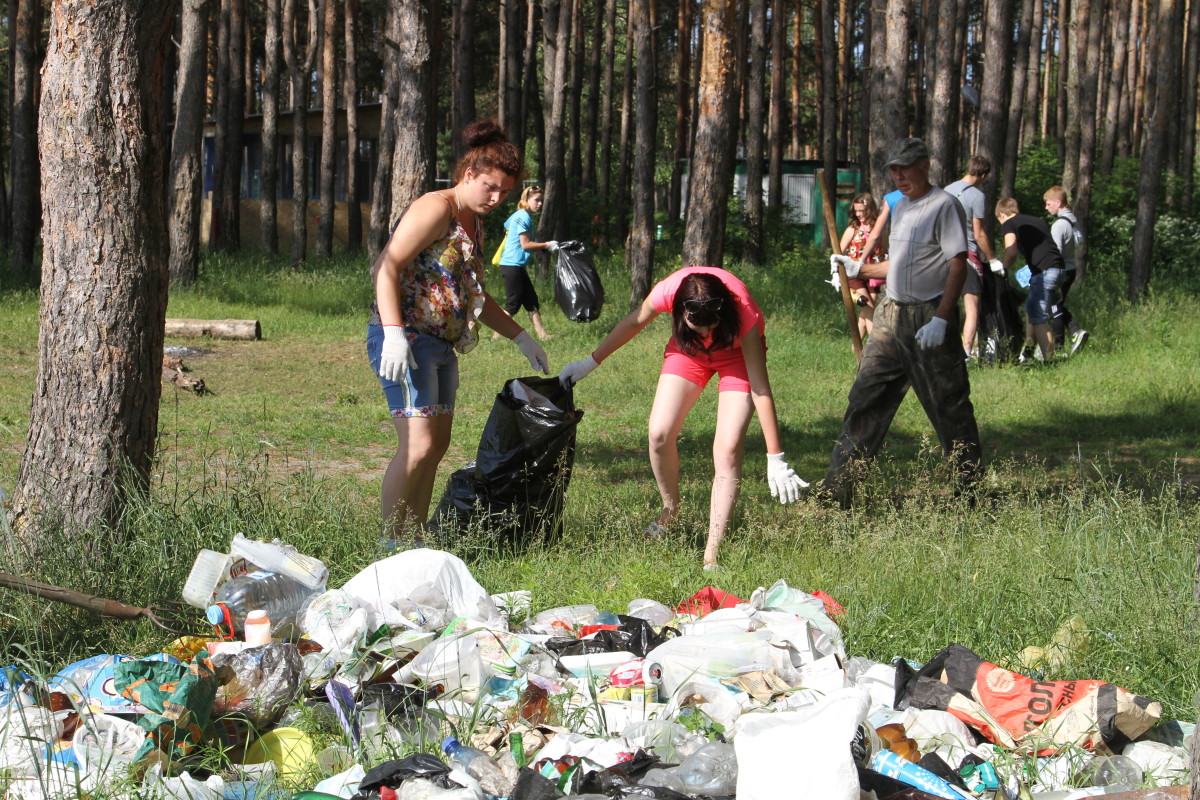 ПОДЕЛКИ ИЗ ГАЗЕТ
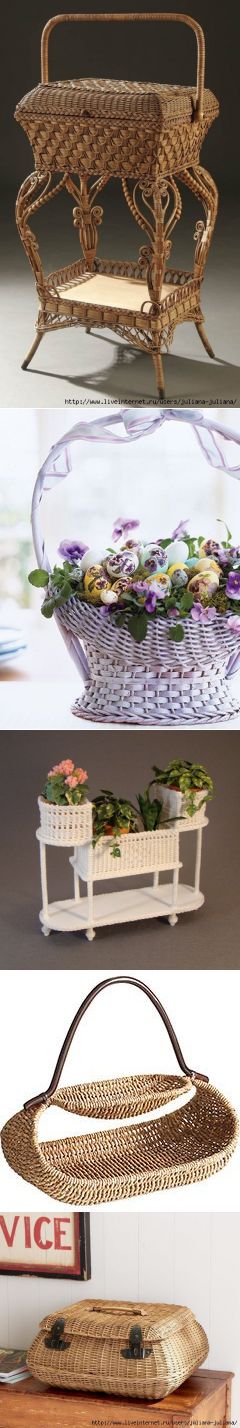 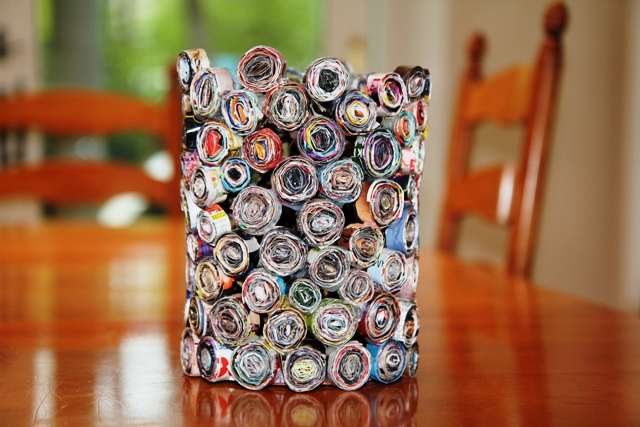 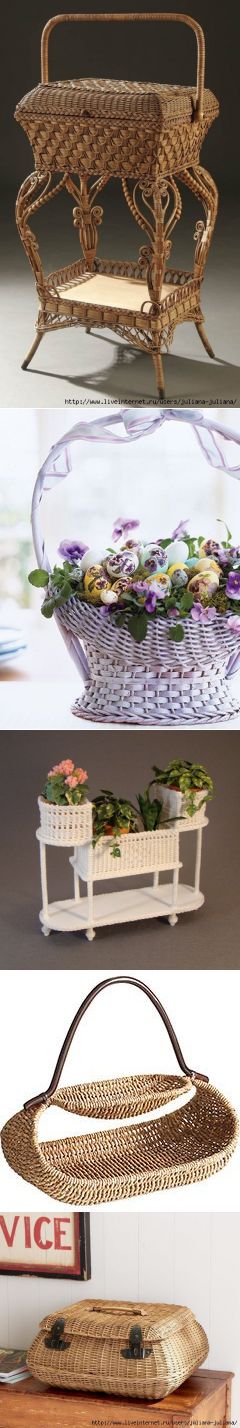 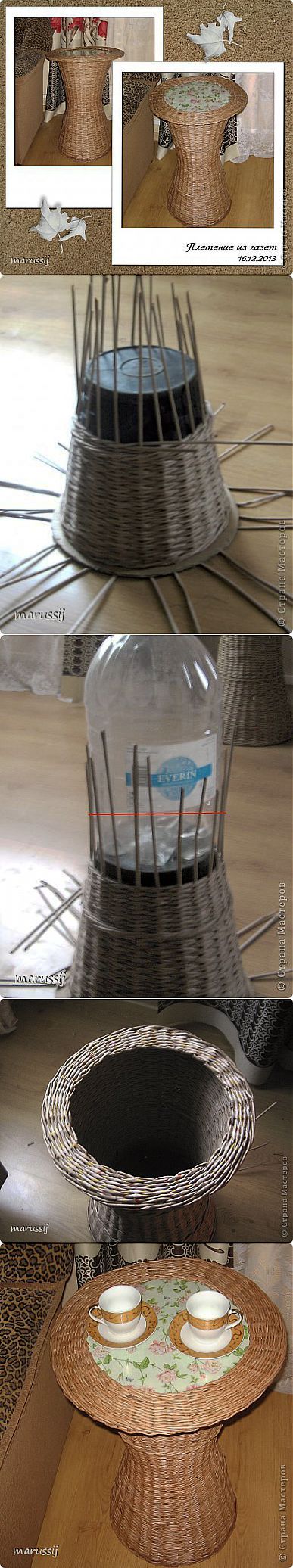 ОТКРЫТКИ ИЗ ГАЗЕТ
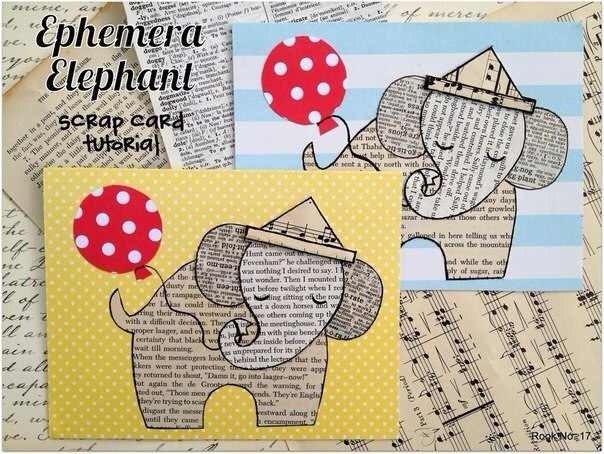 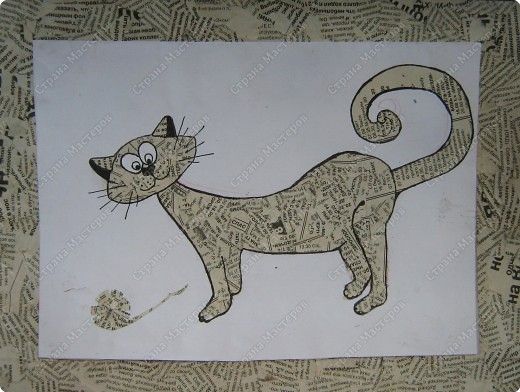 Изготовление бабочки из геометрических фигур
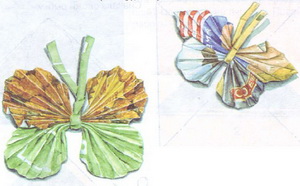 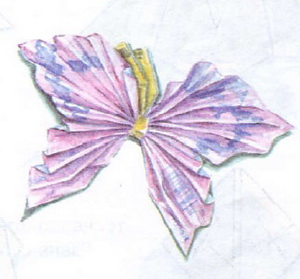 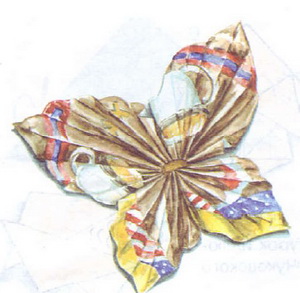 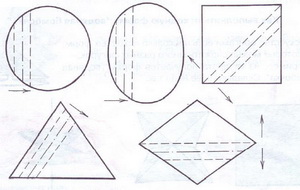 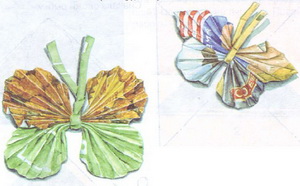 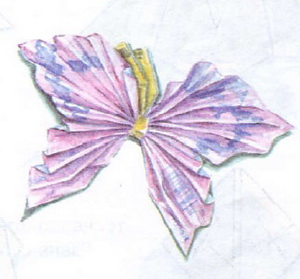 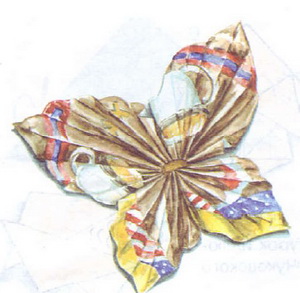 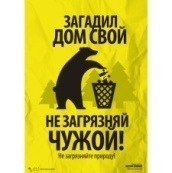 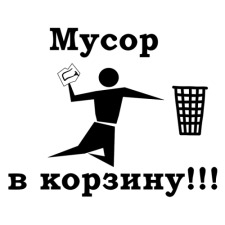 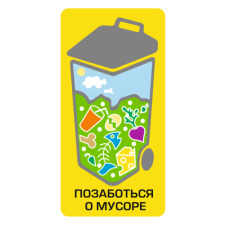 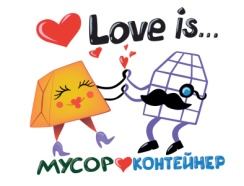 НЕ ЗАГРЯЗНЯЙ ЧУЖОЙ
РЕБЁНОК НА ЭТО СПОСОБЕН!А ТЫ ?
НА МУСОРЕ
Д Е Р Е В Ь Я
НЕ РАСТУТ
ЗАГАДИЛ
ДОМ СВОЙ
КОГДА ЧИСТО
ПОЗАБОТИМСЯ О МУСОРЕ
В КОРЗИНУ
МУСОР
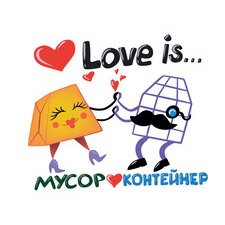